EMPLOYEE CONTRIBUTIONS, DEDUCTIONS AND TAXES
CRIS ANN T. BUSILAN, CPA
Accountant III
November 16-17, 2023
2
CONTRIBUTIONS & DEDUCTIONS
GSIS
PAGIBIG/HDMF
PHILHEALTH
SSS
LANDBANK (Loans)
UNION
BIR (Taxes)
3
GSIS/Government Service Insurance System
It is a social insurance program for government employees.

GSIS coverage is compulsory for all government regular employees. Once employed, you are automatically covered and start making contributions.

The GSIS contribution is shared between the employee and the government agency. The employee contributes 9% of their actual monthly salary while the agency contributes 12%.
4
GSIS DEDUCTIONS
Premium Contribution – 9% of Basic Monthly Salary

Ex. BMS = 27,000.00

Computation: (27,000.00*9% = 2,430.00)

2. GSIS Loans

Conso Loan
Policy Loan
Emergency Loan
Multi-purpose Loan
5
Pag-IBIG/Home Development Mutual Fund (HDMF)
DEDUCTIONS
Premium Contribution 
 Regular - 2% of Basic Monthly Salary

Ex. BMS = 27,000.00

Computation: (27,000.00*2% = 540.00)

JO – 100.00 (minimum)
6
Pag-IBIG/Home Development Mutual Fund (HDMF)
2. PAGIBIG LOANS

Calamity Loan
Housing Loan
Education Loan
Multi-purpose Salary Loan
Car Loan
Others

3. MP2 – employee savings/investment
7
PHILHEALTH
PhilHealth Premium Contribution Table 2023









REGULAR: Monthly Premium/2 = Contribution (salary deduction) or (2%-employee share, 2%-government share)
JO: 4% salary deduction
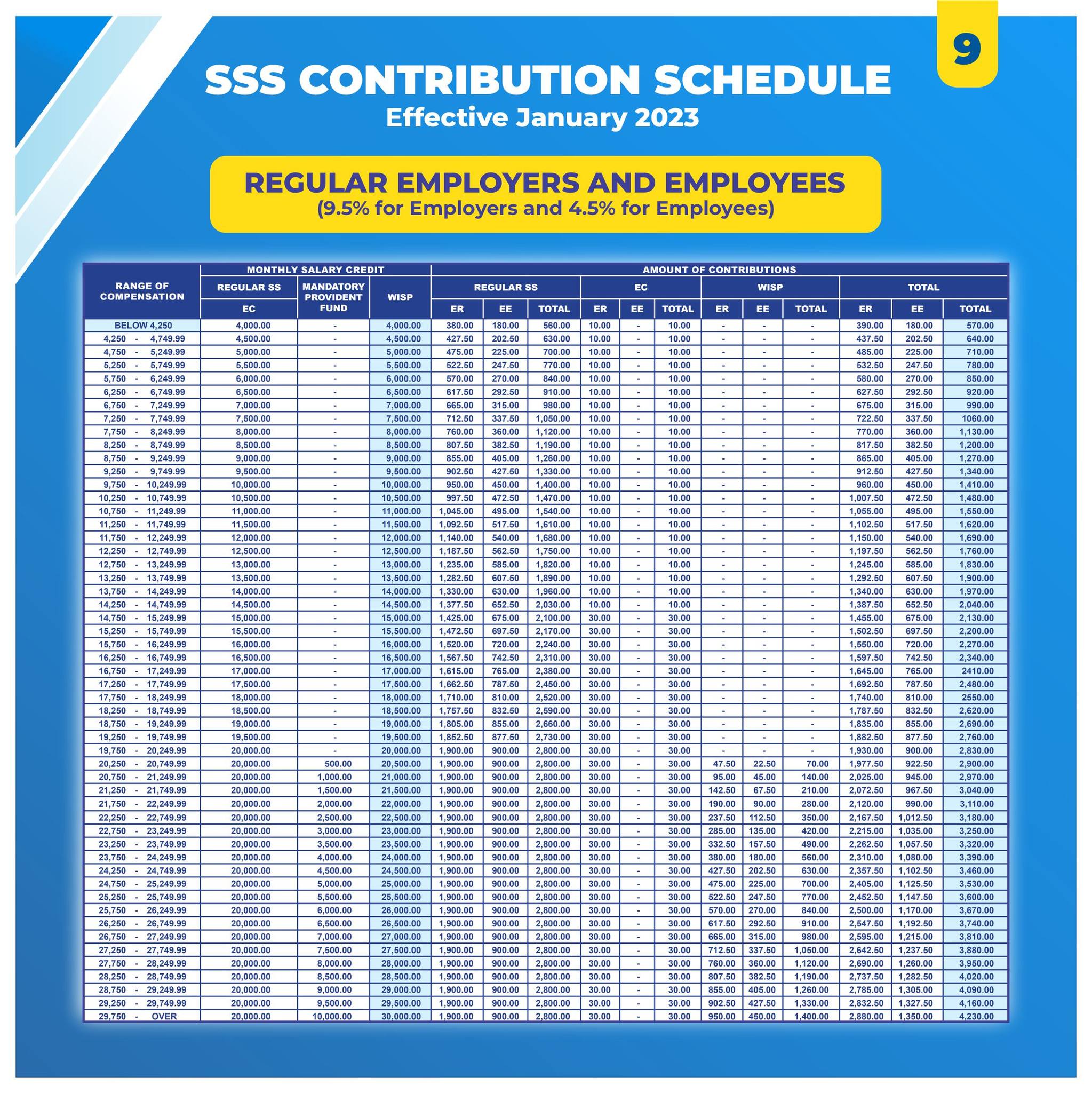 8
Social Security System (SSS)employees have the option as to rate of contribution
9
UNION
DEDUCTIONS:
Union Dues – 310.00
Union Financial Assistance (Loans)
Others 	(Uniforms, raffle tickets)
10
TAXES (BIR)
INDIVIDUAL TAX COMPUTATION

Republic Act No. 10963 – Tax Reform for Acceleration and Inclusion (TRAIN) Act
11
Creditable withholding tax   

Compensation - is the tax withheld from income payments to individuals arising from an employer-employee relationship.

Expanded - is a kind of withholding tax which is prescribed on certain income payments and is creditable against the income tax due of the payee for the taxable quarter/year in which the particular income was earned.
12
WITHHOLDING TAX ON COMPENSATION
Compensation or Wages - refers to all remuneration for services performed by an employee for his employer under an employee-employer relationships.

Taxable unless exempted by the NIRC and pertinent laws.
13
TAXABLE COMPENSATION INCOME
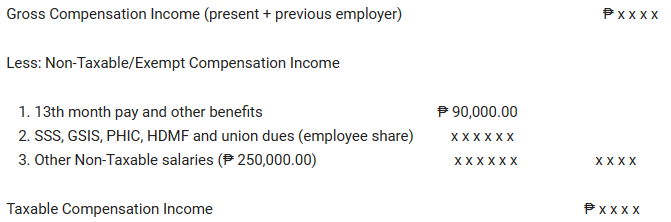 14
GROSS  COMPENSATION INCOME
15
NONTAXABLE OTHER BENEFITS/CLAIMS
1. De Minimis Benefits = privileges/incentives of relatively small value
16
2. OTHER Claims of empoyees which are not Taxable:
17
TAX TABLE
18
EXAMPLE
EMPLOYEE A (SG11)

Basic Salary monthly – 27,000.00
Hazard Pay (25%) – 6,750.00
Longevity Pay monthly – 1,350.00
Night Shift Differential (annual) – 18,000.00
Total Other benefits – 123,00.00
Mid-year Bonus – 27,000.00
Year-end Bonus – 27,000.00
PBB – 13,000.00
SRI – 20,000.00
HEA – 36,000.00
19
Basic Salary monthly – 27,000.00 * 12 months =   324,000.00
Hazard Pay (25%) – 6,750.00  * 12 months =		 81,000.00
Longevity Pay monthly – 1,350.00 * 12 months =	 16,200.00
Night Shift Differential (annual) = 				 18,000.00
Total Other benefits = 						 123,00.00
TOTAL GROSS COMPENSATION INCOME 							562,200.00
Less: DEDUCTIBLES (Nontaxable/Exempt Compensation Income)
90,000.00 (Bonuses & Other Benefits)			90,000.00
Mandatory Contributions (GSIS,PHIC,PAGIBIG)	40,500.00		(130,500.00)

NET TAXABLE INCOME										431,700.00
20
21
NET TAXABLE INCOME					431,700.00

COMPUTATION: 

431,700.00 – 400,000.00 = 31, 700.00 * 20% = 	  6,340.00
												22,500.00
COMPUTED ANNUAL TAX						28,840.00
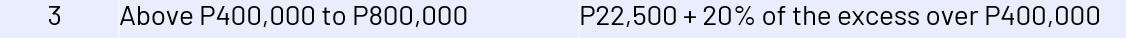 22
OTHER EXAMPLES
2. NET TAXABLE INCOME	: 233,700.00           	NOT TAXABLE




3. NET TAXABLE INCOME	: 389,000.00



389,000.00 – 250,000.00 = 139,000.00 * 15% = 20,850.00

4. NET TAXABLE INCOME	: 900,000.00


900,000.00-800,000.00 = 100,00.00 * 25% = 	  25,000.00
									102,500.00
									127,500.00
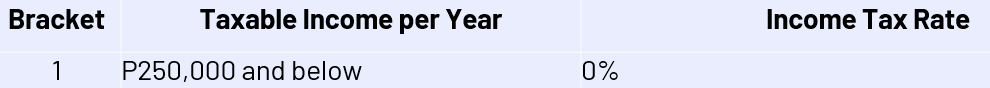 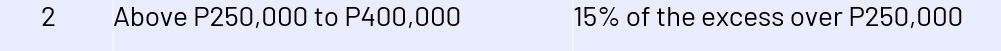 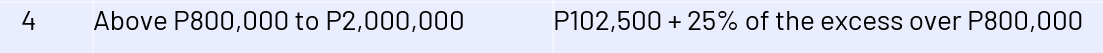 Maraming Salamat po!